Republic of Iraq
Ministry of Higher Education and Scientific Research
Al-Mustaqbal University
College of Pharmacy
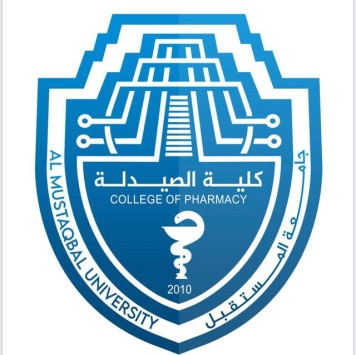 5th Class, 2nd Semester
Hospital Training  
Ph.D Teba Jasim Mohammed
Chronic stable angina
1-Angina pectoris is a discomfort in the chest and/or an adjacent area resulting 
from myocardial ischemia (1)
2-Stable angina: is defined as a predictable occurrence of chest discomfort with 
physical exertion (2) and is predictably resolved with rest or administration of 
sublingual nitroglycerin (3)
3-Angina caused by spasm of the coronary arteries is known as Variant or
(Prinzmetal) angina (4)
4-Unstable angina : angina which increases rapidly in severity and occurs at rest
Pathophysiology
1-Angina pectoris typically occurs when myocardial oxygen demand exceeds 
myocardial oxygen supply (perfusion). 
2-The underlying pathologic condition is the presence of atherosclerosis in one or more of the coronary arteries
Clinical presentation
1. Circumstances that precipitate and relieve angina: Angina occurs most 
commonly during activity and is relieved by resting (7)
2. Characteristics of the discomfort: Patients often do not refer to angina as 
“pain” but as a sensation of tightness, , burning, or pressing (7)
3. Location and radiation: In most cases, the discomfort is felt behind or slightly 
to the left of the mid sternum. It radiates most often to the left shoulder and 
upper arm, frequently moving down the arm. 
It may also radiate to the right shoulder or arm, the neck, or even the back (7)
4. Duration of attacks: Duration of attack is usually 0.5–30 minutes (6)
5 .Nitroglycerin Relief: Relief of pain occurring within 45 seconds to 5 minutes 
of taking Nitroglycerin (6)
Diagnosis:
1-The resting ECG is normal in about one half of patients with angina who are 
not experiencing an acute attack (8)
2- Stress ECG Testing (9)
3- Coronary angiography: Coronary angiography is regarded as the definitive test as it demonstrates the presence of occlusions, their position and their severity
Treatment
(1)Sublingual nitroglycerin for immediate relief of angina.
A-Nitrate therapy may be used to terminate an acute anginal attack, to prevent effort- or stress-induced attacks, or for long-term prophylaxis.Sublingual, buccal, or spray nitroglycerin products are preferred for alleviation of anginal attacks because of rapid absorption (8)Current recommendations are if the pain persists or is unimproved 5 minutes after the first dose of NTG, the patient should contact their physician or be transported to an emergency room as they may be experiencing an MI. If patient needs more than one tablet, he can take a maximum of three tablets in 15 minutes (6, 7)
B-Chewable, oral, and transdermal products are acceptable for long-term 
prophylaxis of angina. The main limitation to long-term nitrate therapy is tolerance, which can be limited by using a regimen that includes a minimum 8- to 10-hour period per day without nitrates (nitrate-free interval)
(2) Aspirin (81–325 mg daily) should be prescribed for all patients with angina. Clopidogrel, 75 mg daily is a good alternative in aspirin-intolerant patients 
(3) β- blockers.They reduce heart rate and force of contraction, allowing greater time for perfusion and decreased demand for oxygen. Cardioselective beta-blockers, such as atenolol and metoprolol, are preferred (4), they have no or little role in the management of variant angina as they may induce coronary vasoconstriction and prolong ischemia (2)
(4) Calcium antagonists or long-acting nitrates [isosorbide dinitrate(ISDN) or isosorbide mononitrate (ISMN) ]for reduction of symptoms when β-blockers are contraindicated (or they may be used in combination with β-blockers when initial treatment with β-blockers is not successful).
(5) LDL-lowering therapy: for patients with coronary artery disease (CAD) and a high LDL concentration (to be lowered to less than 100 mg/dL)
(6) Others antianginal agents include: Ranolazine which is especially useful in 
patients who cannot tolerate further decreases in heart rate and blood pressure 
secondary to the use of traditional antianginal agents. (6)
Non pharmacological Treatment:
In those who fail to respond to drug therapy, or where there is occlusion of numerous coronary arteries, coronary artery bypass graft (CABG) surgery or percutaneous coronary intervention (PCl) should be considered In PCl, a balloon attached toa catheter is used to open the patient's coronary vessels , which may also be held open with a metal stent (4)
Acute Coronary Syndrome (ACS):
1-ACS is an umbrella term that includes either unstable angina (UA) or acute myocardial infarction (AMI) [consisting of ST segment elevation MI (STEMI) or non–ST segment elevation MI (NSTEMI)] (1).
2-Unstable angina is characterized by rapidly worsening angina, angina on minimal exertion or angina at rest in the absence of myocardial damage (2)
3-MI occurs when symptoms occur at rest and there is evidence of myocardial necrosis [causing elevation in cardiac biomarkers(enzymes)]
4-UA and NSTEMI present without persistent ST segment elevation and are managed differently from STEMI
Pathophysiology
1- The majority of ACS results from occlusion of a coronary artery secondary to thrombus formation(1)
2- In patients with UA, there is little thrombotic occlusion. In patients with NSTEMI, there is partial thrombotic occlusion. 
For STEMI, there is total thrombotic occlusion
Risk Factors
Risk factors for an ACS may be modifiable or nonmodifiable. Nonmodifiable risk factors include age, male gender , and family history. Modifiable risk factors include smoking, alcohol intake, physical inactivity, hypertension, type 2 diabetes, dyslipidemias, obesity
Clinical Presentation
1-Central chest pain similar to that occurring in angina is the most common presenting symptoms .Unlike angina it is usually occurs at rest , is more severe and last for longer duration (e.g. some hours ) .Accompanying symptoms may include nausea, vomiting, diaphoresis, or shortness of breath (SOB) (6)
2-Sudden death, from arrhythmias [like ventricular fibrillation (VF)], may occur immediately and often within the first hour
Diagnosis:
A-ECG : 
1-The ECG should be obtained within 10 minutes of patient presentation.(1, 3)
2- The ECG is also helpful in determining the location of an infarction (1, 3)
3- Infarctions are located in a specific region of the heart (e.g.,anterior, lateral, inferior, posterior). An anterior wall infarction carries a worse prognosis than an inferior or lateral wall infarction because it is more commonly associated with development of left ventricular failure and cardiogenic shock (1)
4-Some patients with myocardial ischemia have no ECG changes, so biochemical markers should be assessed 
B-Biochemical markers 
1-When a cardiac cell is injured, enzymes [Troponins T and I , creatine kinase myocardial band (CK-MB)] are released into the circulation (1)
2-Troponins T and I are highly specific for myocardial injury and are preferred for the diagnosis of an acute MI
Complication and Treatment
1- Heart failure                2- Arrhythmias                   3- Reinfarction.
Treatment:
The primary strategy for patients with an occluded coronary artery (STEMI) is the restoration of coronary flow with either a fibrinolystic agent or percutaneous coronary intervention( PCI ). If the coronary artery is patent (UA and NSTEMI), then fibrinolysis is unnecessary and probably harmful, although PCI may still be appropriate (4)
A-Nonpharmacological Therapy
1- For patients with STEMI: primary PCI (with either balloon angioplasty or stent placement) is the treatment of choice when the patient with STEMI presenting within 12 hours of the onset of chest discomfort (3, 7)
2-For patients with NSTEMI: In patients with NSTEMI, it is recommended either PCI or coronary artery 
bypass grafting (CABG) revascularization as an early treatment (3)
B- Pharmacological Therapy 
1- Oxygen: (if oxygen saturation is <90%)(3, 7)
2- Morphine: Morphine is administered as an analgesic and a venodilator that lowers preload, but it does not reduce mortality (3)
3- Sublingual followed by intravenous (IV) nitroglycerin: Immediately upon presentation, sublingual nitroglycerin (NTG) tablet should be administered. Intravenous NTG should be initiated in all patients with an ACS who have persistent ischemic symptoms (i.e. not controlled by SL nitroglycerin), heart 
failure, or uncontrolled high blood pressure. Treatment should be continued for about 24 hours after ischemia is relieved (3)
4- Fibrinolytic Therapy: A fibrinolytic agent (alteplase, reteplase, tenecteplase) should be given to patients with STEMI presenting within 12 hours of the onset of chest discomfort when it is anticipated that primary PCI cannot be performed 
Alteplase is found as two 50 mg vials each reconstituted with 50 ml water for injection .its dose is 100 mg given as below :
15 ml direct intravenous injection.(bolus)
50 ml by intravenous infusion during 30 minutes.
35 ml intravenous infusion during 1 hour.
5- Antiplatelet and anticoagulant Therapy
A- Aspirin: Aspirin should be administered within the first 24 hours of hospital admission [initially 160 to 325 mg of aspirin then a daily maintenance dose of 75 to 162 mg indefinitely]
B- P2Y12 receptor inhibitor (Clopidogrel, Prasugrel, Ticagrelor) : P2Y12 inhibitor therapy should be given for all patient with STEMI in addition to aspirin (3, 7)they are usually given as loading dose followed by maintenance dose (3, 7).
Clopidogrel : loading dose 300mg, maintenance dose 75 mg once daily
Prasugrel : loading dose 60mg, maintenance dose 5 -10 mg once daily.
Ticagrelor :loading dose 180 mg, maintenance dose 90 mg twice daily.
C- Anticoagulants [unfractionated heparin (UFH), bivalirudin (Direct thrombin inhibitor) , enoxaparin (a LMWH)] : Anticoagulant therapy should be initiated in the emergency department and continued for 48 hours or longer in some patients (8) The dose of unfractionated heparin is 60 units/kg IV bolus(max 4,000 units)followed by 12 units/kg/hour (max1,000 units/hour) for 48hours or untilrevascularization.
Treatment:
The dose of enoxaparin is 1mg /kg twice daily by subcutaneous injection 
maximum dose is 100mg twice daily. 
D- Glycoprotein IIb/IIIa Receptor Inhibitors: In patient undergoing PCI in STEMI and receive UFH as anticoagulant, a GP IIb/IIIa inhibitor (e.g. 
abciximab) should be added to UFH (3)
6- β-Adrenergic Blockers : A β-blocker should be administered early for patients with STEMI (within the first 24 hours), and then an oral β-blocker should be continued indefinitely(3)
7- ACE inhibitors: An ACE inhibitor (or ARBs ) should be started within 24 hours of presentation, in the absence of contraindications (3, 7)
8- Statins: a high-intensity statin such as atorvastatin 40 to 80 mg or rosuvastatin 20-40 mg daily should be given. (1)
Pharmacotherapy for NSTEMI :
Early pharmacotherapy for UA/ NSTEMI is similar to that for STEMI except that:
Fibrinolytic therapy is never administered to NSTEMI (3)
.
Stroke
1- a neurologic deficit that lasts at least 24 hours and is presumed to be of vascular origin 
2-Transient ischemic attacks (TIAs) are ischemic neurologic deficits lasting less than 24 hours and usually less than 30 minutes(1)
3-Stroke can be either ischemic or hemorrhagic in origin Approximately 85% of strokes are ischaemic and 15% haemorrhagic (3)
Risk Factors for Stroke
1- Nonmodifiable risk factors for stroke include increased age, male gender, and heredity (1)
2- Modifiable risk factors include hypertension and cardiac disease (e.g., CAD) diabetes mellitus, dyslipidemia, and cigarette smoking
Pathophysiology
A-Ischemic Stroke: 
Ischemic strokes are due either to local thrombus formation or to emboli where the clot forms elsewhere in the body before it is transported to the brain to occlude a cerebral artery.The final result is decreasing cerebral blood flow causing ischemia and infarction
B-Hemorrhagic Stroke:
A haemorrhagic stroke occurs when there is bleeding from the vessels within the brain (intracranial) or the vessels on the surface of the brain into the space between the skull and the brain (subarachnoid)The presence of blood in the brain causes damage to the tissue through a mass effect and the neurotoxicity of blood components 
Investigations:
1-The priority is usually to determine the type of stroke suffered .This is achieved through the use of CT scan or MRI of the brain. This will establish the type of stroke and the size and location of any haemorrhage or infarct. 
2- Further tests are done to establish risk factors for the stroke event (such as BP for hypertension, blood glucose for diabetes and ECG for the presence of arrhythmias).
Pharmacologic Therapy of Ischemic Stroke
1-Thrombolysis: All patients with an ischemic stroke within 4.5 hours of onset should receive thrombolytic treatment with intravenous tissue plasminogen activator (alteplase) because it is effective in improving stroke outcome; Endovascular mechanical thrombectomy used as an alternative or adjunctivetreatment of acute stroke in patients who are ineligible for, or have contraindications to, thrombolytics or in those who failed to achieve vascular 
reperfusion with IV thrombolytics. (2)
2- Brain edema develops between the second and third day after stroke onset with symptoms and signs of increasing intracranial pressure (ICP). Elevated ICP is managed by head elevation and osmotic agents such as mannitol 
3- Maintenance of an adequate cerebral perfusion pressure helps prevent further ischemia. Attempts to lower the blood pressure of hypertensive patient during the acute phase (i.e., within 2 weeks) 
(first 7 days)  of a stroke should generally be avoided, as lowering the blood pressure may further 
compromise ischemic areas, However, the pressure should be lowered if it exceeds 220/120 mm Hg, if there is malignant hypertension, concomitant myocardial ischemia, or if blood pressure is >185/110 mmHg and thrombolytic therapy indicated [short-acting parenteral agents (e.g., labetalol, nicardipine, and nitroprusside) are preferred] 
4- Aspirin is the only antiplatelet agent that has been proven effective for the acute treatment of ischemic stroke; there are several antiplatelet agents proven for the secondary prevention of stroke Aspirin should be started between 24 and 48 hours after completion of alteplase. In patients not eligible for thrombolytic therapy, the immediate administration of aspirin 325 mg orally daily is indicated
5- Anticoagulant drugs should be started in the setting of atrial fibrillation or other source of cardioembolism. Treatment is with warfarin (target INR 2.0–3.0) or dabigatran 
6-The increase in body temperature is associated with worse outcomes after an acute stroke, so a reduction in body temperature can be beneficial in stroke patients. Use of antipyretics, such as acetaminophen are advised to maintain normal or slightly subnormal body temperatures. 
7- hyperglycemia may adversely affect ischemic infarction outcomes and increased mortality . If hyperglycemia is detected, appropriate insulin therapy should be initiated to keep the serum glucose concentration less than 140 mg/dL without causing hypoglycemia. 
Secondary prevention
Those who have experienced an ischaemic stroke have an increased risk of a further stroke so secondary prevention is important 
1- Antiplatelets : Aspirin, clopidogrel, and the combination of aspirin plus extended-release dipyridamole are the antiplatelet agents most commonly used for this purpose .
2- Anticoagulant: In patients with atrial fibrillation and a presumed cardiac source of embolism, oral anticoagulation with either vitamin K antagonism (warfarin), apixaban, dabigatran, or rivaroxaban is recommended for secondary stroke prevention.
3- Statins: treatment with statins reduces the risk of recurrent stroke. Statins is used in ischemic stroke patients to achieve a LDL cholesterol concentration of less than 100 mg/dL
4- Elevated blood pressure is common after ischemic stroke, and its treatment is associated with a decreased risk of stroke recurrence. ACE inhibitor and 
a diuretic are usually considered for reduction of blood pressure in patients with stroke or TIA after the acute period (first 7 days)
B- Pharmacologic Therapy of Hemorrhagic Stroke:
1-There are currently no proven pharmacologic strategies for treating intracerebral hemorrhage
2-Subarachnoid hemorrhage is associated with a high incidence of delayed cerebral ischemia after the bleeding episode. Vasospasm of the cerebral vasculature is thought to be responsible for the delayed ischemia and occurs between 4 and 21 days after the bleed. The calcium channel blocker Nimodipine(60 mg every 4 hours for 21 days) is recommended to reduce the incidence and severity of neurologic deficits resulting from delayed ischemia 
.
Complications of stroke
Rehabilitation:
Proper rehabilitation of the stroke patient includes early physical, occupational, and speech therapy and is effective in reducing long-term disability
Atrial fibrillation (AF) (irregular irregularity):
1- AF is one of the most common arrhythmias and it is a major cause of 
morbidity and mortality. AF incidence increases with age and is more common in patients with hypertension, coronary artery disease and heart failure. Other causative factors include hyperthyroidism and high alcohol consumption.
2- During episodes of AF, the atria beat rapidly but in an uncoordinated manner. The ventricles are activated irregularly. This produces the characteristic ‘irregularly irregular’ pulse
3- One of the most important consequence of AF is embolic stroke (During AF, atrial contraction is absent. Therefore, due to the fact that atrial contraction is responsible for approximately 30% of ventricular filling, this blood that is not ejected from the left atrium to the left ventricle pools in the atrium, and facilitates the formation of a thrombus)
Clinical presentation :
1- Patients with atrial flutter or AF may be asymptomatic (5)
2- Patients may experience symptoms of heart failure (6). 
Symptoms 
including shortness of breath, fatigue, dizziness and syncope (Congestive heart failure develops when the atria do not effectively pump blood into the ventricles) Patients commonly complain of palpitations; often the complaint is “I can feel my heart beating fast” or “It feels like my heart is going to beat out of my chest.”
Diagnosis:
The electrocardiogram (ECG) is the cornerstone of diagnosis for cardiac rhythm disturbances 
Treatment 
Hemodynamically Unstable AF
For patients who present with an episode of AF that is hemodynamically unstable (patients with shock or severe hypotension, pulmonary edema, or ongoing myocardial infarction or ischemia), emergent conversion to sinus rhythm is necessary using direct current cardioversion (DCC)
Gastroenterology
1-Cirrhosis and Portal Hypertension:Cirrhosis,can be defined as fibrosis 
of the hepatic parenchyma (hepatocytes) resulting in nodule formation and altered hepatic 
functions 
Etiology: 
World-wide, the most common causes of cirrhosis are chronic viral hepatitis (types B and C) and prolonged excessive alcohol consumption 
Pathophysiology:
The main pathophysiologic abnormalities that resulted from cirrhosis are :
A- Ascites:
1- Ascites is the accumulation of an excessive amount of fluid within the peritoneal cavity. 
2- The development of ascites is related to hypoalbuminemia and the activation of the renin-angiotensin-aldosterone system (RAAS), with sodium and water retention (1, 2, 4)
B- Portal hypertension and esophageal varices: 
1- Portal hypertension is a consequence of increased resistance to blood flow through the portal vein (2) because of fibrotic changes (2)The most important sequelae of portal hypertension are the development of varices (2)
2-The varices develop in the esophagus, stomach, and rectum (5). Varices are 
weak vessels, and any increase in pressure can cause rupture and bleeding (5)
.
C- Hepatic encephalopathy (HE): HE is an alteration in mental status and cognitive function occurring in the presence of liver failure (4). The symptoms of HE range from forgetfulness, mental confusion to coma (6). HE may result from an accumulation of gut_x0002_derived nitrogenous substances in the systemic circulation which then enter the CNS (2)D- Spontaneous Bacterial Peritonitis (SBP): is defined as the spontaneous infection of the ascitic fluid in the absence of an identified intra-abdominal source of infection (1, 4)
E- Abnormalities in Coagulation: Most coagulation factors are created in the liver, and the levels of these factors can be significantly reduced in chronic liver disease leading to bleeding tendency (2)F- Hepatorenal syndromeThe hepatorenal syndrome (HRS) is a form of renal failure without renal pathology that occurs in about 10% of patients with liver cirrhosis (4)
Signs and Symptoms
Cirrhosis is often asymptomatic until the late stages of disease (4). The presenting signs and symptoms of cirrhosis are: (2)
• Hepatomegaly, splenomegaly .
• Pruritis, jaundice, palmar erythema, hyperpigmentation. 
• Gynecomastia, reduced libido.
• Ascites, edema.
• Encephalopathy.
Laboratory abnormalities (2)
• Hypoalbuminemia
• Elevated prothrombin time, alkaline phosphatase, AST, and ALT.
treatment:
A-General approach:Identify and eliminate theIdentify and eliminate the causes of cirrhosis (e.g., alcohol abuse) (2)
B-Hepatic Encephalopathy:
1-Durig episode of acute HE, temporary protein restriction can be useful. Long term protein restriction is not recommended (4)
2- The use of lactulose is standard therapy for HE (7)Antibiotic therapy with metronidazole (250 mg orally three times daily)or neomycin is reserved for patients who have not responded to lactulose The nonabsorbable agent rifaximin, 550 mg orally twice daily or 400 mg three times daily , is preferred and has been shown to maintain remission of and reduce the risk of re hospitalization for hepatic encephalopathy over a 24-month period, with or without the concomitant use of lactulose.
C- Spontaneous Bacterial Peritonitis (SBP): 
1- Antibiotics: Patients with documented or suspected SBP should receive broad-spectrum antibiotic therapy (2) [Third-generation cephalosporins like cefotaxime, 2 g every 8–12 hours for at least 5 days ceftriaxone 1 gm once daily ,Fluoroquinolones (ciprofloxacin or ofloxacin) may be used] (2, 7, 8)
2- Albumin: Plasma volume expansion with albumin decreases the incidence of HRS and improves survival
prophylactic Antibiotics:
A- Primary prevention (prevention of SBP in patients who never develop SBP previously) (e.g. for those who experience a variceal hemorrhage) Oral norfloxacin or I.V ceftriaxone reduces the risk of bacterial peritonitis 
B- Secondary prevention: (prevention of SBP in patients who develop SBP) : Antibiotics used indefinitely (8). Examples of antibiotic used for secondary prevention are Norfloxacin, Trimethoprim-sulfamethoxazole and Ciprofloxacin (4, 9, 10)
D- Management of Portal hypertension and Variceal Bleeding: 
1- Primary Prophylaxis (prevention of a first variceal bleeding)All patients with cirrhosis and portal hypertension with varices should receive primary prophylaxis with β-Adrenergic blockers to reduce portal pressure (2)
2- Acute Variceal Hemorrhage
A- Fluid resuscitation.
B- Combination pharmacologic therapy plus endoscopic variceal ligation (EVL) is the most rational approach to treatment (2)
C-Vasoactive drug therapy [octreotide(a synthetic analogue of somatostatin), or terlipessin]. These agents decrease splanchnic blood flow and reduce portal and variceal pressures (5)
D- If standard therapy fails to control bleeding, an invasive procedure such transjugular intrahepatic portosystemic shunt (TIPS) is necessary. The TIPS involves the placement of one or more stents between the hepatic vein and the portal vein 
3- Prevention of rebleeding (secondary prophylaxis): 
A combination of EVL and nonselective β-blockers (Propranolol or nadolol) is considered the most effective regimen
E-Ascites:
1-The treatment of ascites includes abstinence from alcohol, sodium restriction, 
and diurectics. Sodium chloride should be restricted to 2 g/day (2) If sodium restriction alone fails to result in diuresis and weight loss, diuretics should be prescribed (5) with a goal of 0.5-kg maximum daily weight loss (2)
2- Because of the role of hyperaldosteronism in ascites, spironolactone is the drugs of choice (5)Loop diuretics (furosemide) may be added to the regimen (1, 9)Diuretic therapy in cirrhosis is typically lifelong (5) The dose of spironolactone is initially 100 mg orally daily and may be increased by100 mg every 3–5 days up to a maximum dose of 400 mg/day, The dose of oral furosemide ranges from 40 mg/day to maximum 160 mg/day.
3- In patients with pronounced ascites, paracentesis (removal of ascitic fluid from the abdominal cavity with a needle or a catheter) has proven to be an effective treatment (10)mConcomitant albumin replacement by I.V infusion is given to avoid depleting the intravascular space and precipitating hypotension (5)
F-Pruritis: 
1- Antihistamines are not very effective for pruritis in liver disease. If given, non-sedating 
antihistamines would be preferable (e.g. loratidine), as sedating antihistamines could 
mask the effects of hepatic encephalopathy
2- Anion exchange resins (colestyramine) bind to the bile acids that cause itching and is first line therapy
G-Clotting disorders: 
Treatment is vitamin K (phytomenadione), 10 mg given IV for 3 days. The patient's INR and prothrombin time are monitored (5)
H- Hepatorenal syndrome:
1- The definitive treatment for HRS is liver transplantation (1) Diuretic therapy must be stopped because this can worsen the kidney disease (1)
2- Management of HRS also includes expanding the intravascular volume with I.V albumin (2) plus vasoconstrictors [e.g. terlipressin] (8)
Liver Transplantation
Liver transplantation in cirrhosis is considered in patients with severe, irreversible liver disease (1)
.